4. hodina
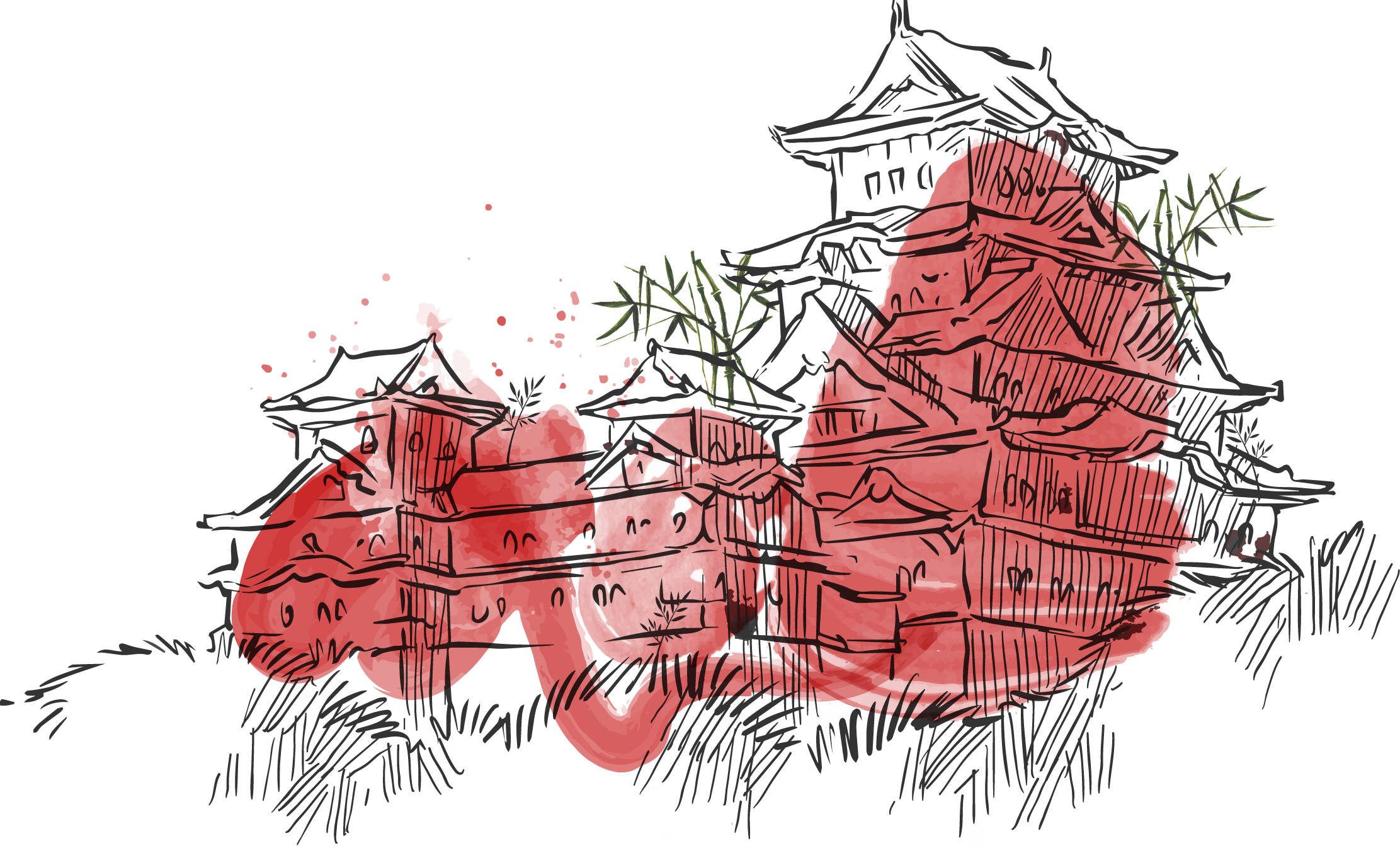 Teorie
Fonologické opozice čínských souhlásek – souhlásky aspirované (s přídechem) a neaspirované (srov. čeština: znělé a neznělé)
b-p, d-t, g-k, z-c, zh-ch, j-q
výjimkou jsou iniciály r (znělá) a sh (neznělá) – protiklad není v aspiraci, ale ve znělosti
Sonorizace – souhláska nabírá na znělosti (neboť okolí je znělé)
好 hǎo – normálně se vyslovuje [chǎo], ale v 你好 nǐhǎo se výslovnostně blíží „h“ [hǎo] díky přítomnosti znělého „n“
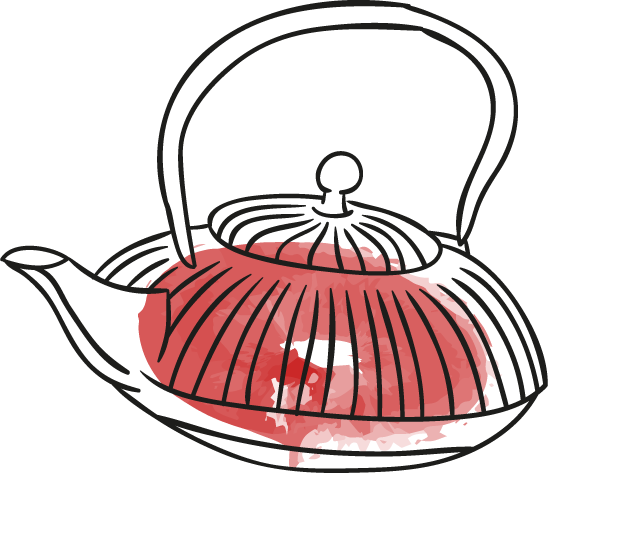 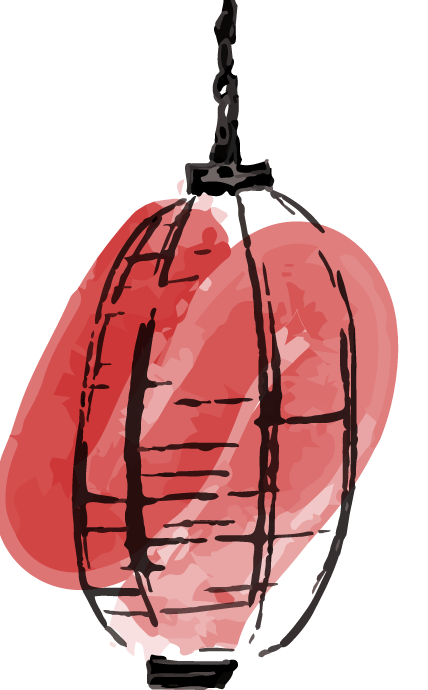 Teorie
Labializace – účast rtů na vyslovování, slabiku vyslovíme se zaokrouhlenými rty (v čínštině f, m, b, p)

Retroflexe – hlásky tvořené prohnutím jazyka a obrácením jeho špičky směrem k tvrdému (přednímu) patru nebo zadní části dásňového oblouku. V čínštině nalezneme čtyři: zh, sh, ch, r.

Afrikáta – poloražená souhláska, kombinace explozivy a frikativy s plynulým přechodem z jedné fáze do druhé, čínské afrikáty – c, z, ch, zh, j, q
Cvičení
U každé z následujících iniciál uveďte její způsob a místo artikulace:

Z		místo			způsob
	 dentální sibilanta		neaspirovaná
L		místo			způsob
		alveolára		laterála
M		místo			způsob
		labiála		nazála
Cvičení
U každé z následujících iniciál uveďte její způsob a místo artikulace:

X 		místo			způsob
		palatála		frikativa
Ch		místo			způsob
		retroflexní		aspirovaná
K		místo			způsob
		velára			aspirovaná
Rekapitulace výslovnosti finál
a → vždy jako [a] 				(např. ba, ma, sha)
o → čteme jako [uo], i když mediálu u nezapisujeme, jen u bo, po, mo, fo
e → čteme jako [ɚ]				(např. zhe, le, se)
i → čteme jako [i] 				(např. yi, mi, ji, pi, ni)
    → nečteme, když následuje po dentálních sibilantách, nebo retroflexních iniciálách: zi, ci, si	zhi, chi, shi, ri
er → čteme jako [ɚr]
ai → čteme jako [aj]				(např. mai, dai, zhai, sai)
Rekapitulace výslovnosti finál
ei → čteme jako [ej] 				(např. lei, gei, shei, dei)
ao → výslovnost o se blíží u [ʊ], ale není to úplně u (sao, zhao, mao, rao)
ou → vždy jako [ou] 				(např. dou, mou, zou, rou)
an → vždy jako [aƞ] 				(např. zan, zhan, gan, kan)
en → čteme jako [ɚƞ] 				(např. ren, men, gen, shen)
ang → vždy jako [aŋ]				(např. shang, mang, zang)
eng → vždy jako [ɚŋ]				(např. zheng, seng, reng)
ong → výslovnost o se opět blíží u [ʊ]	(např. zhong, dong, rong)
Rekapitulace výslovnosti finál
ia → čteme jako [ja] 				(např. ya, jia, xia, qia)
iao → čteme jako [jaʊ] 				(např. yao, xiao, miao)
ie → čteme jako [je]				(např. ye, qie, nie, jie)
iu → čteme jako [jou]				(např. you, liu, xiu, diu)
ian → a zde čteme jako e [jeƞ]		(např. yan, qian, nian, bian)
					ALE!!!
iang → a čteme normálně jako a [yaŋ]	(např. yang, xiang, niang)
in → čteme jako [iƞ]				(např. yin, min, xin, nin)
Rekapitulace výslovnosti finál
ing → čteme jako [iŋ] 				(např. ying, jing, xing, ming)
iong → výslovnost o se blíží u [juŋ]		(např. yong, xiong, qiong)
u → čteme jako [u] 				(např. wu, bu, du, lu, ru)
ua → čteme jako [wa]				(např. wa, gua, hua, chua)
uo → čteme jako [wo]				(např. wo, duo, muo, luo)
uai → čteme jako [waj]				(např. wai, shuai, zhuai)
ui → čteme jako [wej]				(např. wei, dui, zui, rui)
uan → čteme jako [waƞ]			(např. wan, suan, guan)
Rekapitulace výslovnosti finál
un → čteme jako [wœƞ] 			(např. wen, zun, hun, gun)
uang → čteme jako [waŋ] 			(např. wang, duang, huang)
ueng → čteme jako [wœŋ] 			(pouze weng)
ü → čteme jako německé [ü] – zapisujeme po l a n – lü, nü
   → nezapisujeme, ale čteme ho tak po q, j, x, y (quan, juan, xuan, yuan)
üe → čteme jako německé [üe] – zapisujeme po l a n – lüe, nüe
        → nezapisujeme, ale čteme ho tak po q, j, x, y (que, jue, xue, yue)
üan → výslovnost a se blíží e [üeƞ], jen po q, j, x, y, kde ü nezapisujeme: quan, juan, xuan, yuan
Rekapitulace výslovnosti finál
ün → čteme jako [üƞ], jen po q, j, x, y, kde ü nezapisujeme: qun, jun, xun, yun
Slovíčka 4. lekce – část 1
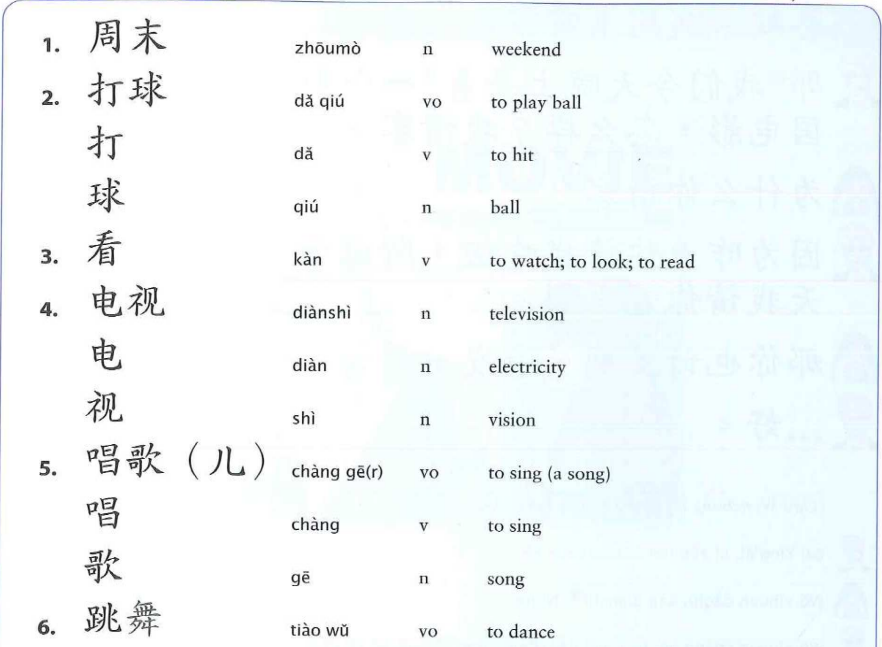 Slovíčka 4. lekce – část 1
Slovíčka 4. lekce – část 1
Slovíčka 4. lekce – část 2
Slovíčka 4. lekce – část 2
Slovíčka 4. lekce – část 2
Slovíčka 2. lekce – dodatek
Cvičení – zapište pinyin
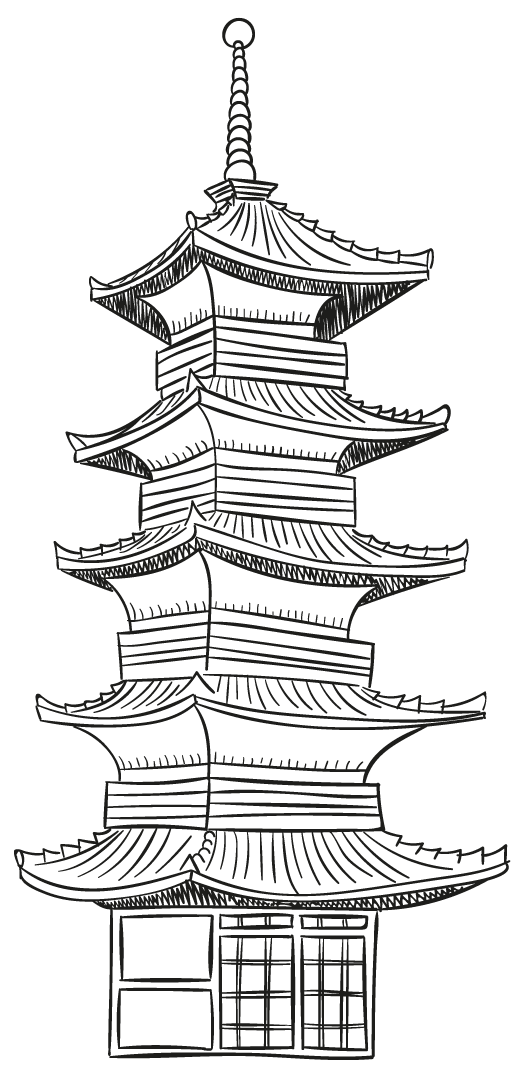 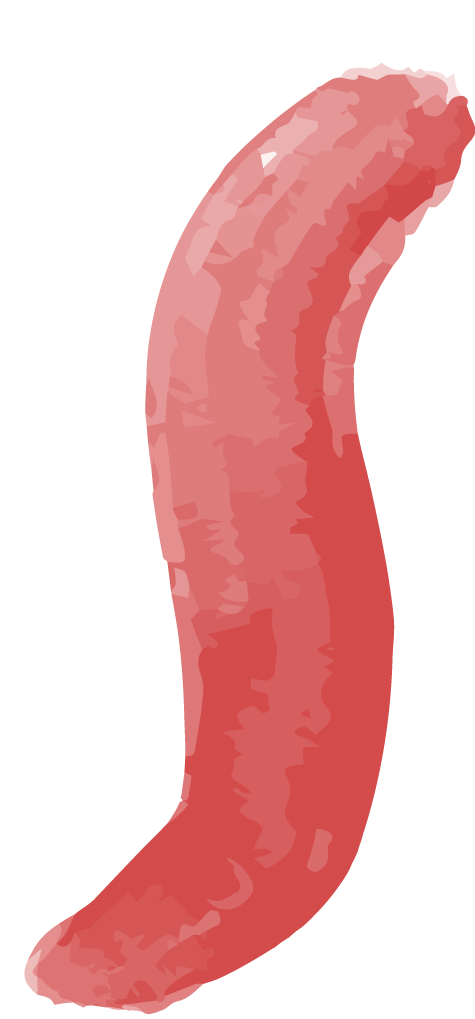 1. 姐姐的照片			6. 几口人
jiějie de zhàopiàn			jĭ kŏu rén
2. 这个女孩子			7. 没有儿子
zhè ge nǚháizi			méiyŏu érzi
3. 英文				8. 二哥
Yīngwén				èrgē
4. 做工作				9. 两个妹妹
zuò gōngzuò				liăng ge mèimei
5. 爸爸和妈妈			10. 都
bàba hé māma			dōu
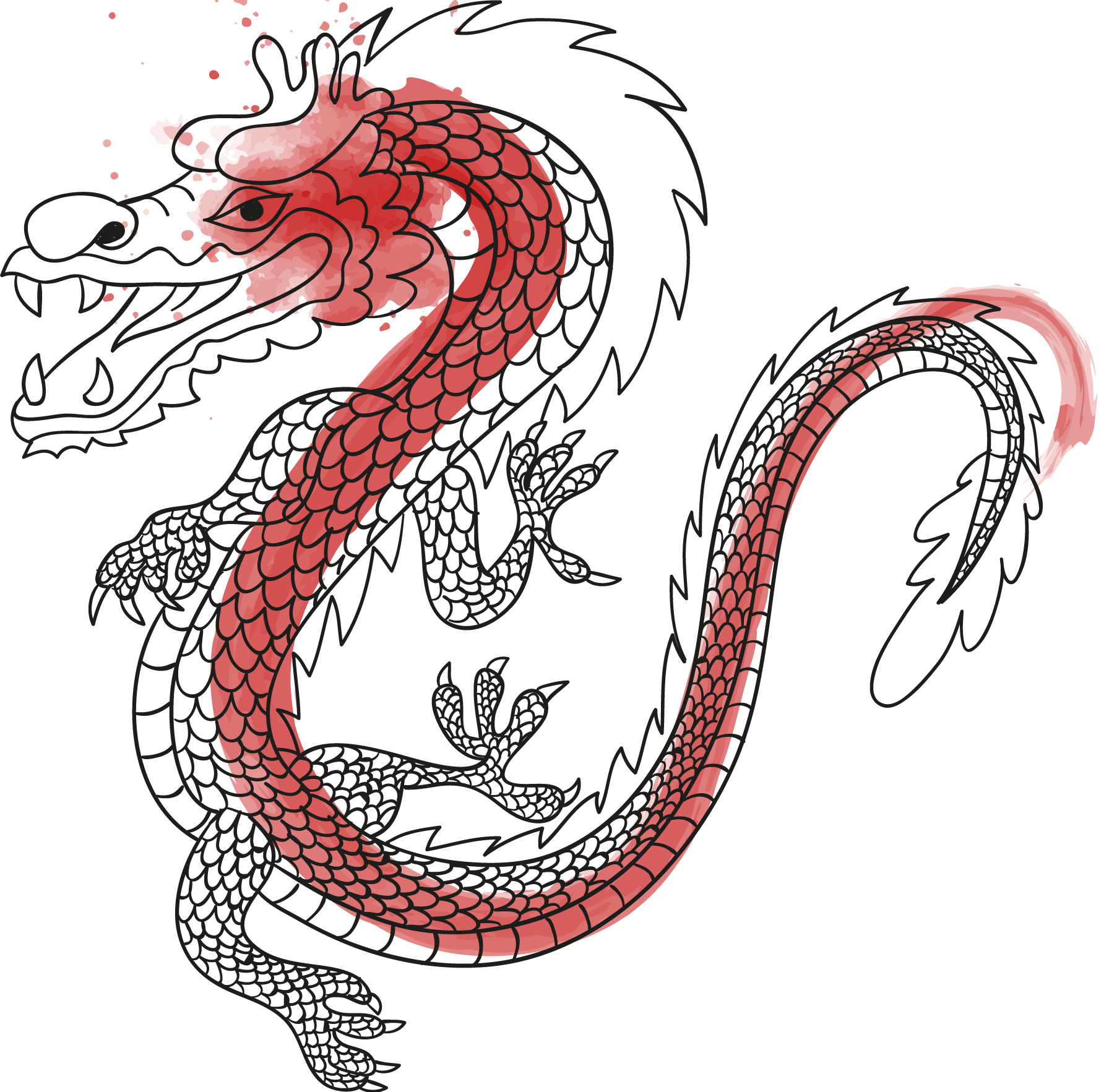 听写
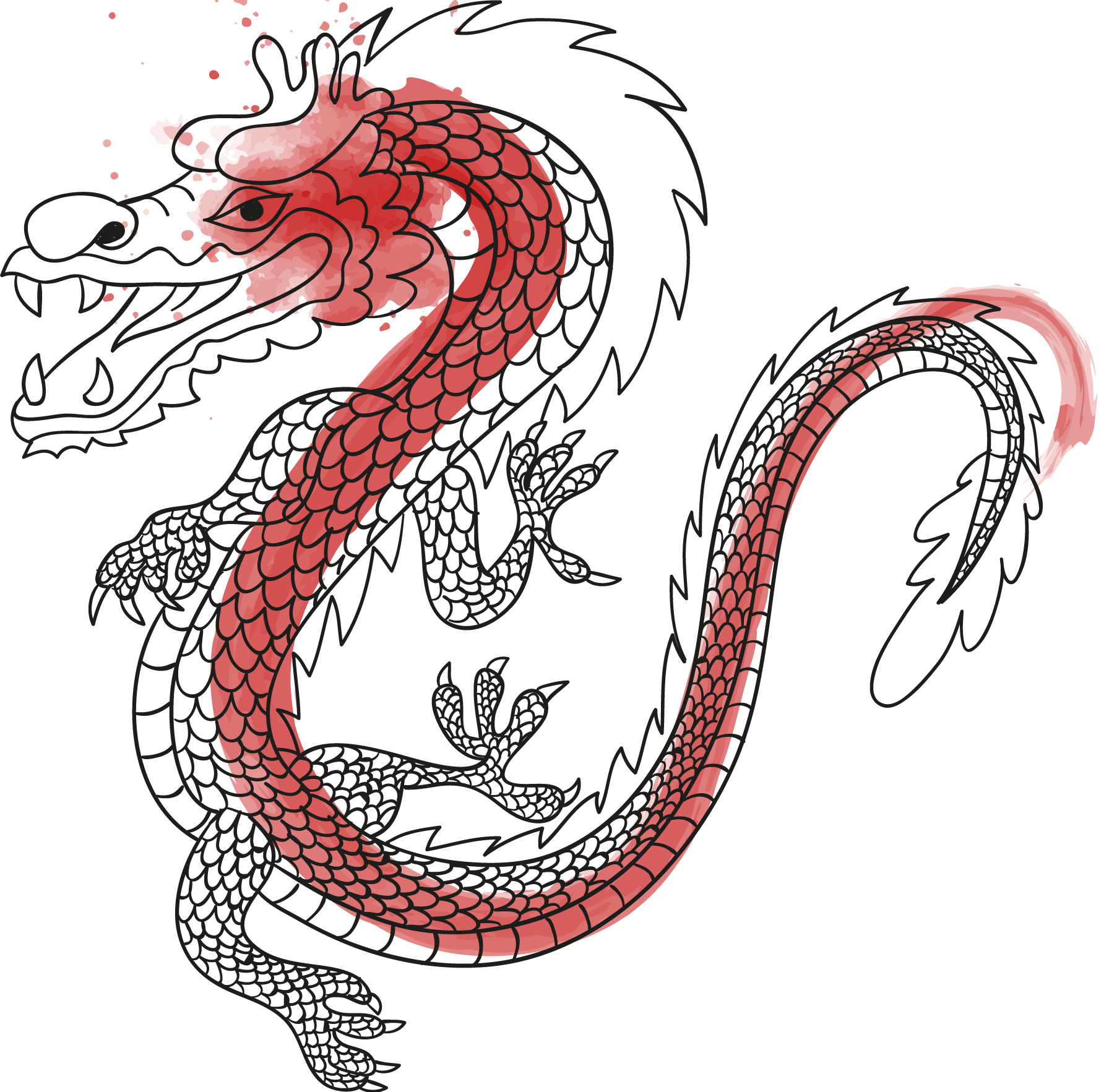 Cvičení – výslovnost
méipò		méikè 			gāopō	gāogē 
bùmō		bùhē				dàbó		dàhé 
xiāpō 		xiàchē			bózi 		gézi
nèimó		nèigé			mòmò	bóbo
yóumò 		yóukè			bōbo	pópo
bómó		mópò			hégé		tèsè
géhé			kèchē			hèsè		zhéshè
Cvičení – výslovnost
mòhé		bōzhé			pògé		bòhe
gēbo			zhémó			kèbó		gémó

yī	yū		jī	jū		qī	qū
yí	yú		jí	jú 		xǐ	xǔ
qí	qú		xì	xù		nǐ	lǚ
nì	lǜ
Cvičení – výslovnost
bǐyì		bǐyù				liánxì	liánxù
míngyì	míngyù			bànlǐ	bànlǚ
shūjí		shūjú			dàyí		dàyú
yóuyì	yóuyù			shìyí		shìyú
yǒuqì	yǒuqù			bùjí		bùjú
Cvičení – výslovnost
jítǐ		tíyì				xíjī		dìlǐ
bǐjì		xīqí				jìyì		jīqì
qūyù	qǔjù				xùqǔ	yǔjù
lǚjū		jùjū				nǚxù	yúxù
tǐyù		qíyù				qìjù		tíqǔ
qíyú		xìjù				jìlǜ		qíqū
jǔlì		yùjì				jūnì		yǔyī
Cvičení – výslovnost
wū		yū				nǔ		nǚ
wù		yù				lù		lǜ
shǔ		xǔ				shù		xù
wūní	yūní				shùmù	xùmù
núpú	nǚpú			jìlù		jìlǜ
lǐngwù	lǐngyù			xiàwǔ	xiàyǔ
huāshù	huāxù			jìshù		jìxù
Cvičení – výslovnost
shùmù	gūdú			dūcù		sùdù
hútu		shūfu			wǔrǔ	pùbù
hùzhù	shūrù			túshū	fúwù
cūsú		fùshǔ			shūhu	fūfù